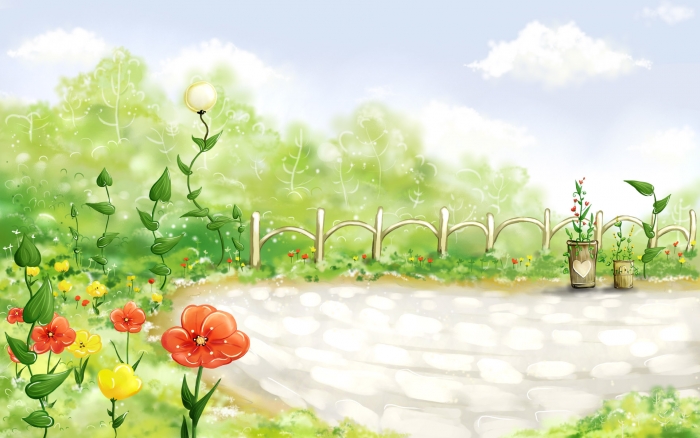 CHÍNH TẢ
MỘT NHÀ THÔNG THÁI
[Speaker Notes: Nguyễn Thị Nguyệt Hoa]
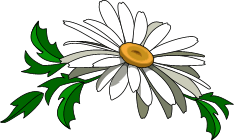 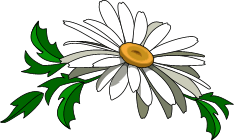 KHỞI ĐỘNG
Điền dấu hỏi hay dấu ngã:
Cánh gì cánh  chăng   biết bay
Chim hay sà xuống nơi đây kiếm mồi.
Đôi  ngàn vạn giọt mồ hôi
Bát cơm trắng   deo , đia    xôi thơm lừng.
chẳng
Đổi
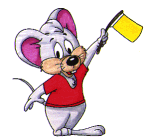 dẻo
đĩa
?
(Là cánh đồng)
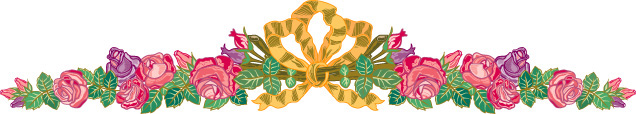 [Speaker Notes: Nguyễn Thị Nguyệt Hoa]
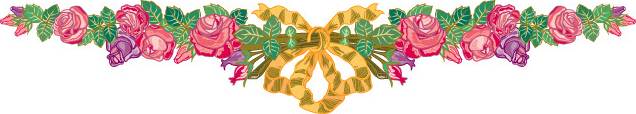 Một nhà  thông thái
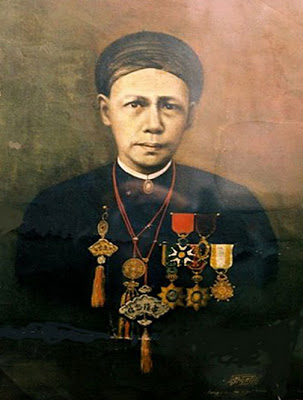 Ông sinh ngày 6 tháng 12 năm 1837 (tức năm Đinh Dậu, Minh Mạng thứ 17) tại ấp Cái Mơn, xã Vĩnh Thành, tổng Minh Lệ, huyện Tân Minh, phủ Hoàng An, tỉnh Vĩnh Long (nay thuộc huyện Chợ Lách, tỉnh Bến Tre). Vĩnh Ký là con thứ ba (sau người chị đầu mất sớm và anh cả là Trương Vĩnh Sử) của Lãnh binh Trương Chánh Thi và bà Nguyễn Thị Châu.
TRƯƠNG VĨNH KÝ
(1837 - 1898)
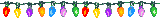 [Speaker Notes: Nguyễn Thị Nguyệt Hoa]
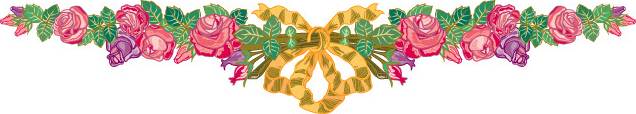 Một nhà  thông thái
Ông Trương Vĩnh Ký là người có hiểu biết rất rộng. Nhà thông thái này sử dụng thành thạo tới 26 ngôn ngữ, tham gia nhiều hội nghiên cứu quốc tế. Ông để lại cho chúng ta hơn 100 bộ sách  có giá trị về ngôn ngữ, lịch sử, văn học, địa lí,… Người đương thời liệt ông vào hàng 18 nhà bác học nổi tiếng thế giới.
             Theo Từ điển nhân vật lịch sử Việt Nam
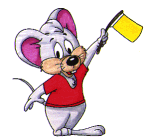 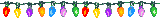 [Speaker Notes: Nguyễn Thị Nguyệt Hoa]
Một nhà  thông thái
- Các em có biết thế nào là thông thái không?
Là sự am hiểu sâu rộng các kiến thức về nhiều lĩnh vực khác nhau trong đời sống xã hội.
- Liệt có nghĩa như thế nào?
Liệt có nghĩa là xếp(tức là xếp ông vào hàng những người nổi tiếng)
Vì sao gọi ông Trương Vĩnh Ký được gọi là một nhà thông thái?
Vì ông Trương Vĩnh Ký sử dụng thành thạo tới 26 ngôn ngữ, tham gia nhiều hội nghiên cứu quốc tế. Ông để lại cho chúng ta hơn 100 bộ sách có giá trị về ngôn ngữ, lịch sử, văn học, địa lí,.
[Speaker Notes: Nguyễn Thị Nguyệt Hoa]
Một nhà  thông thái
Đoạn văn gồm có mấy câu ?
Đoạn viết gồm có 4 câu.
Những chữ nào trong đoạn văn cần viết hoa ?
Những chữ đầu mỗi câu. Tên riêng Trương Vĩnh Ký.
[Speaker Notes: Nguyễn Thị Nguyệt Hoa]
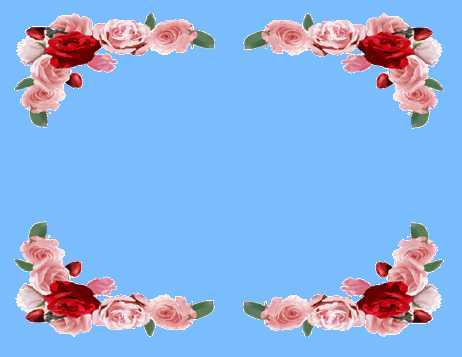 Luyện viết giấy nháp
[Speaker Notes: Nguyễn Thị Nguyệt Hoa]
Luyện viết
Trương Vĩnh Ký
ngôn ngữ
thông thái
liệt
nghiên cứu
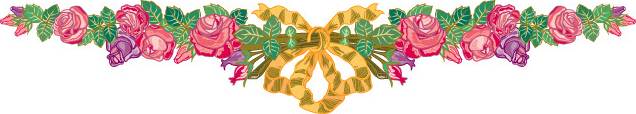 Một nhà  thông thái
Viết bài
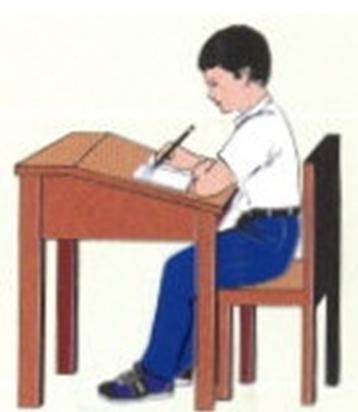 [Speaker Notes: Nguyễn Thị Nguyệt Hoa]
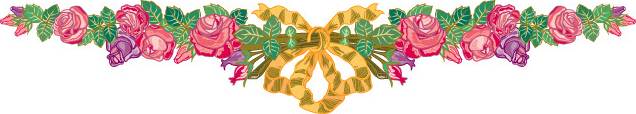 Một nhà  thông thái
Ông Trương Vĩnh Ký là người có hiểu biết rất rộng. Nhà thông thái này sử dụng thành thạo tới 26 ngôn ngữ, tham gia nhiều hội nghiên cứu quốc tế. Ông để lại cho chúng ta hơn 100 bộ sách  có giá trị về ngôn ngữ, lịch sử, văn học, địa lí,… Người đương thời liệt ông vào hàng 18 nhà bác học nổi tiếng thế giới.
             Theo Từ điển nhân vật lịch sử Việt Nam
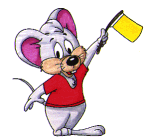 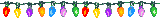 [Speaker Notes: Nguyễn Thị Nguyệt Hoa]
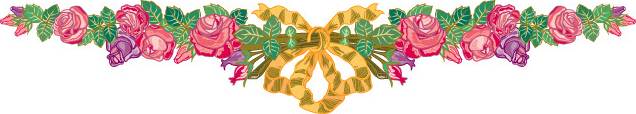 Một nhà  thông thái
(2). Tìm các từ :
a) Chứa tiếng bắt đầu bằng r, d hoặc gi, có nghĩa như sau :
- Máy thu thanh, thường dùng để nghe tin tức.
. . . . . . . . . .
ra - đi - ô
- Người chuyên nghiên cứu, bào chế thuốc chữa bệnh.
. . . . . . . . .
dược sĩ
- Đơn vị thời gian nhỏ hơn đơn vị phút.
. . . . . . . .
giây
[Speaker Notes: Nguyễn Thị Nguyệt Hoa]
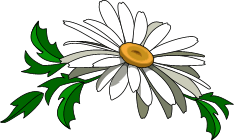 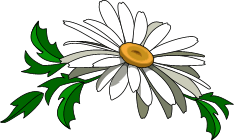 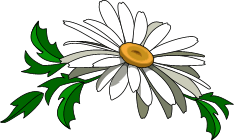 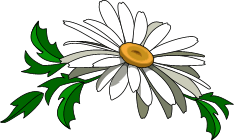 [Speaker Notes: Nguyễn Thị Nguyệt Hoa]
[Speaker Notes: Nguyễn Thị Nguyệt Hoa]
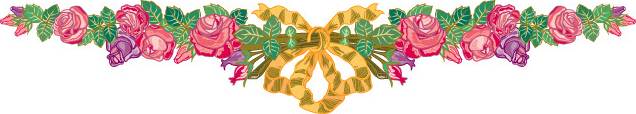 Một nhà  thông thái
(3) Tìm các từ ngữ chỉ hoạt động:
– Chứa tiếng bắt đầu bằng r:
   
 - Chứa tiếng bắt đầu bằng d:

Chứa tiếng bắt đầu bằng gi:
Reo hò, rung cây, rán cá, rong chơi,…
Dạy học, dỗ dành, dạo chơi, sử dụng,…
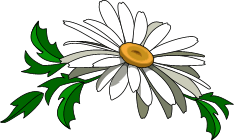 Gieo hạt, giao việc, giáo dục, giãy giụa,…
[Speaker Notes: Nguyễn Thị Nguyệt Hoa]
Đặt câu với từ vừa tìm được
[Speaker Notes: Nguyễn Thị Nguyệt Hoa]
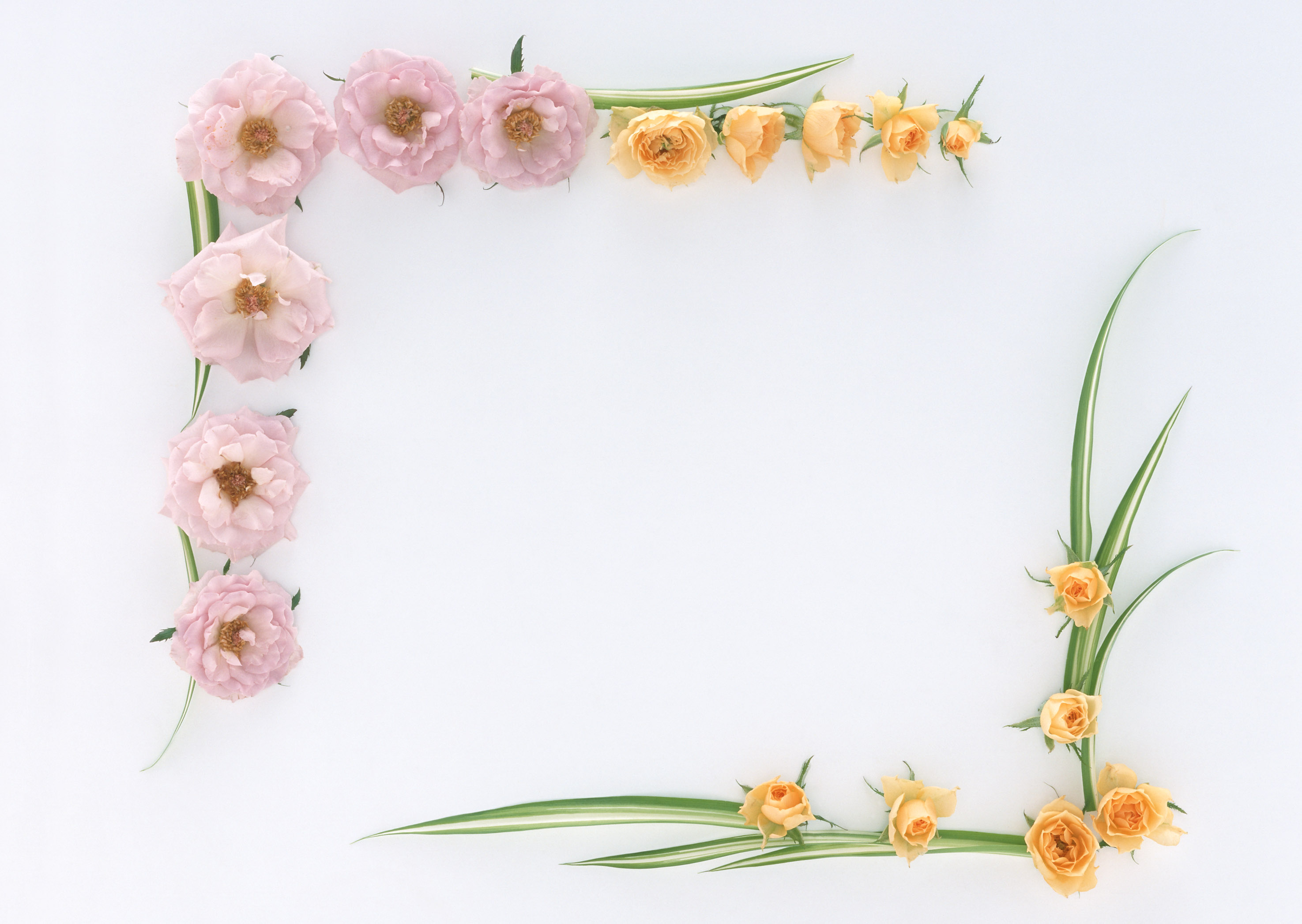 Dặn dò :
*Về nhà luyện viết lại các từ khó
*Xem lại bài tập, tìm thêm các từ chỉ hoạt động có tiếng chứa vần ươt và ươc
[Speaker Notes: Nguyễn Thị Nguyệt Hoa]